Портфолио школьника
Боровский Антон Валентинович
Классный руководитель:  Филюшина  Екатерина Владимировна
Начато: 01.09.2020                                  Окончено:
Это я
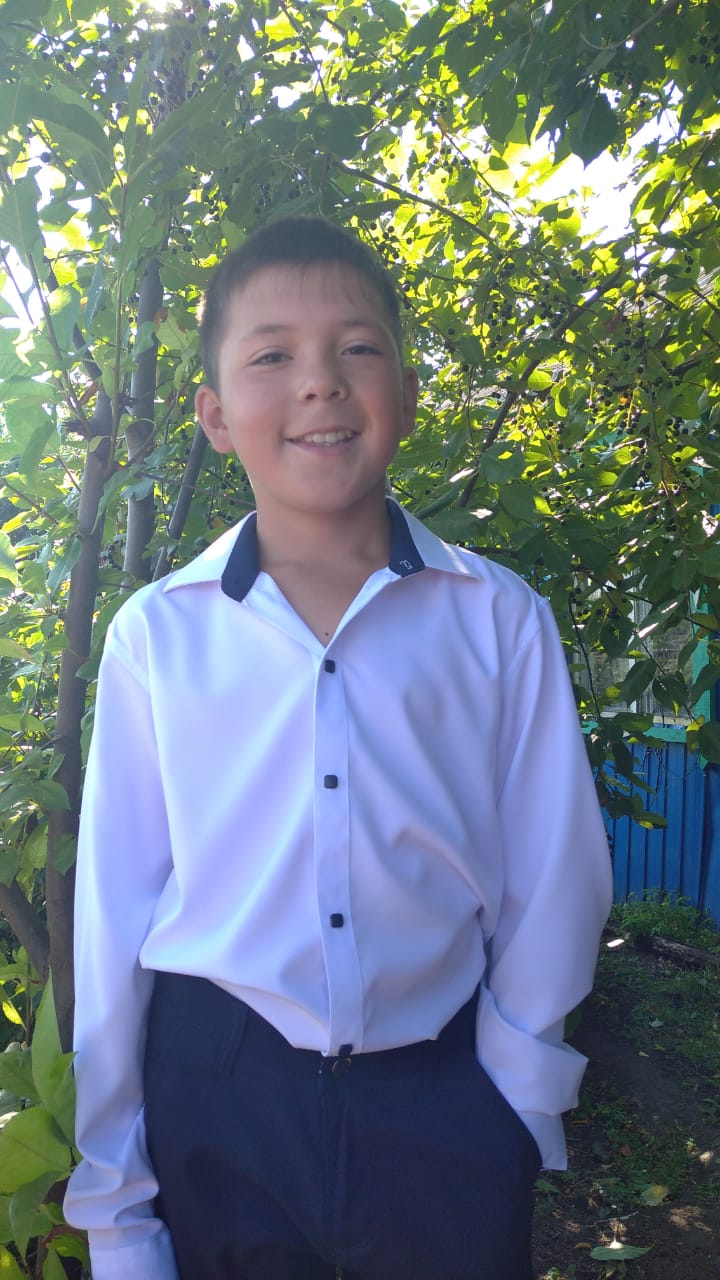 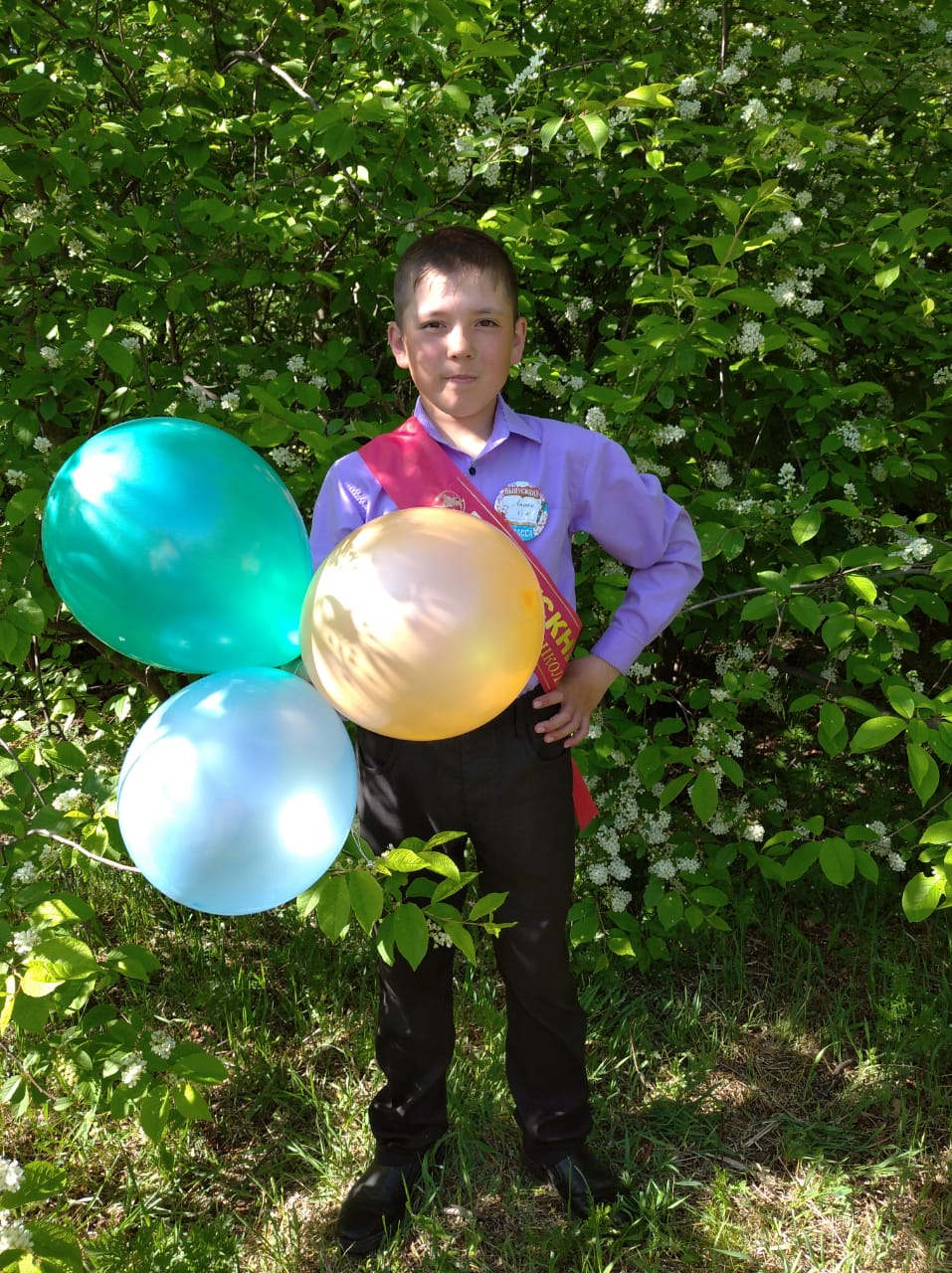 Моя семья
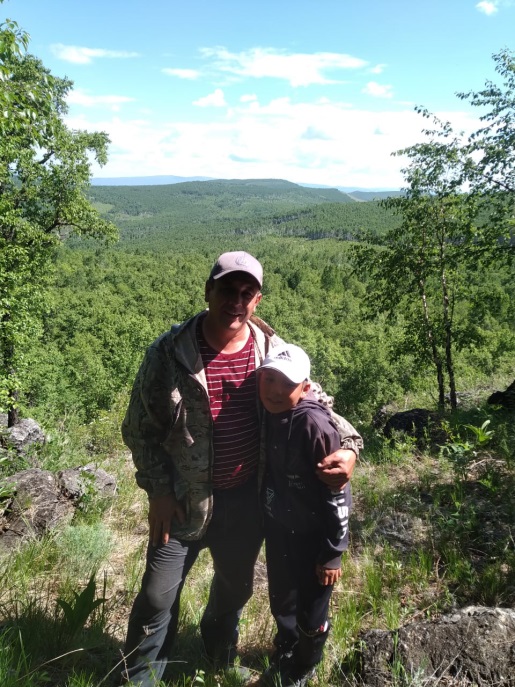 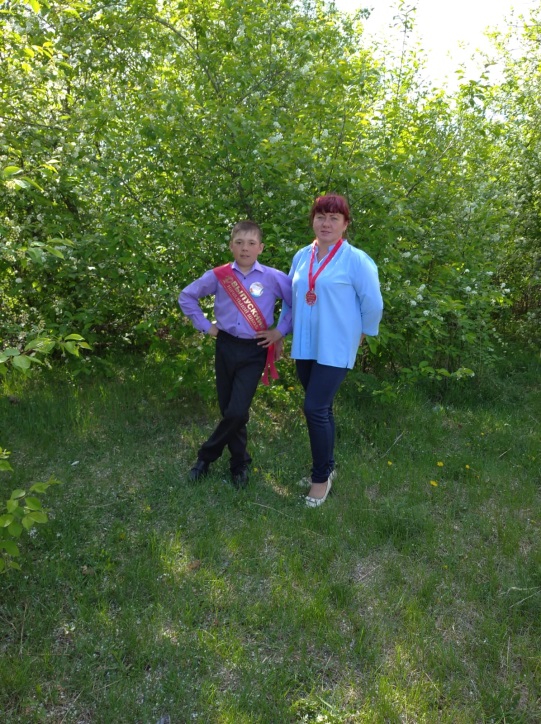 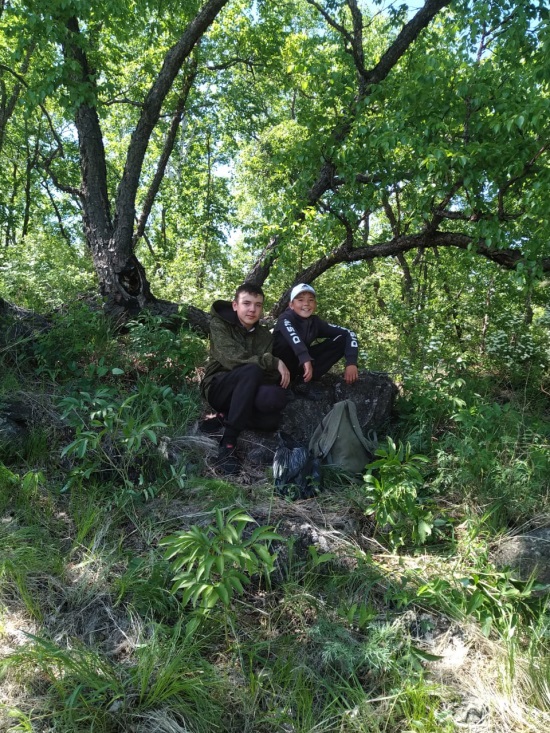 Моя Школа
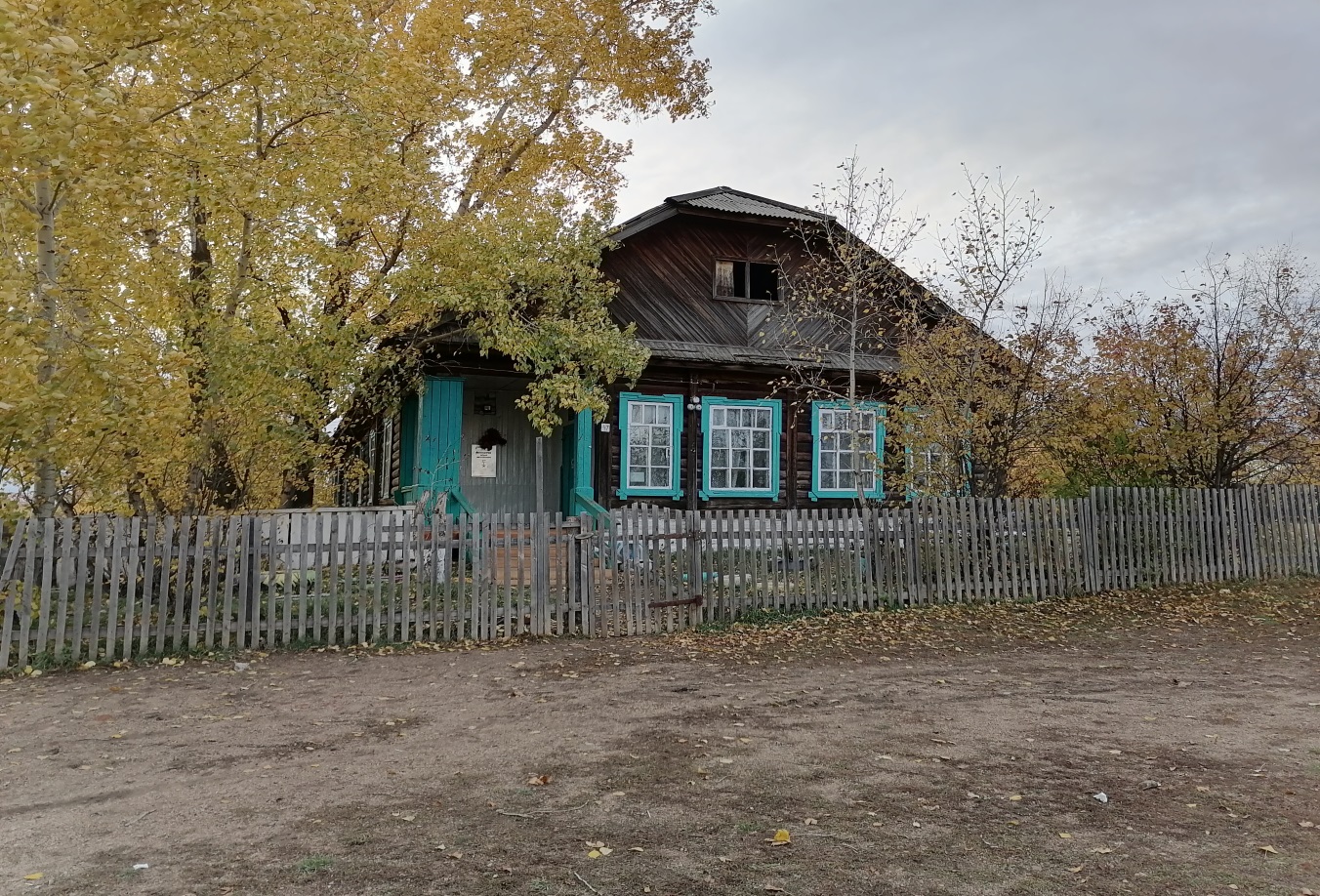 Мой Класс
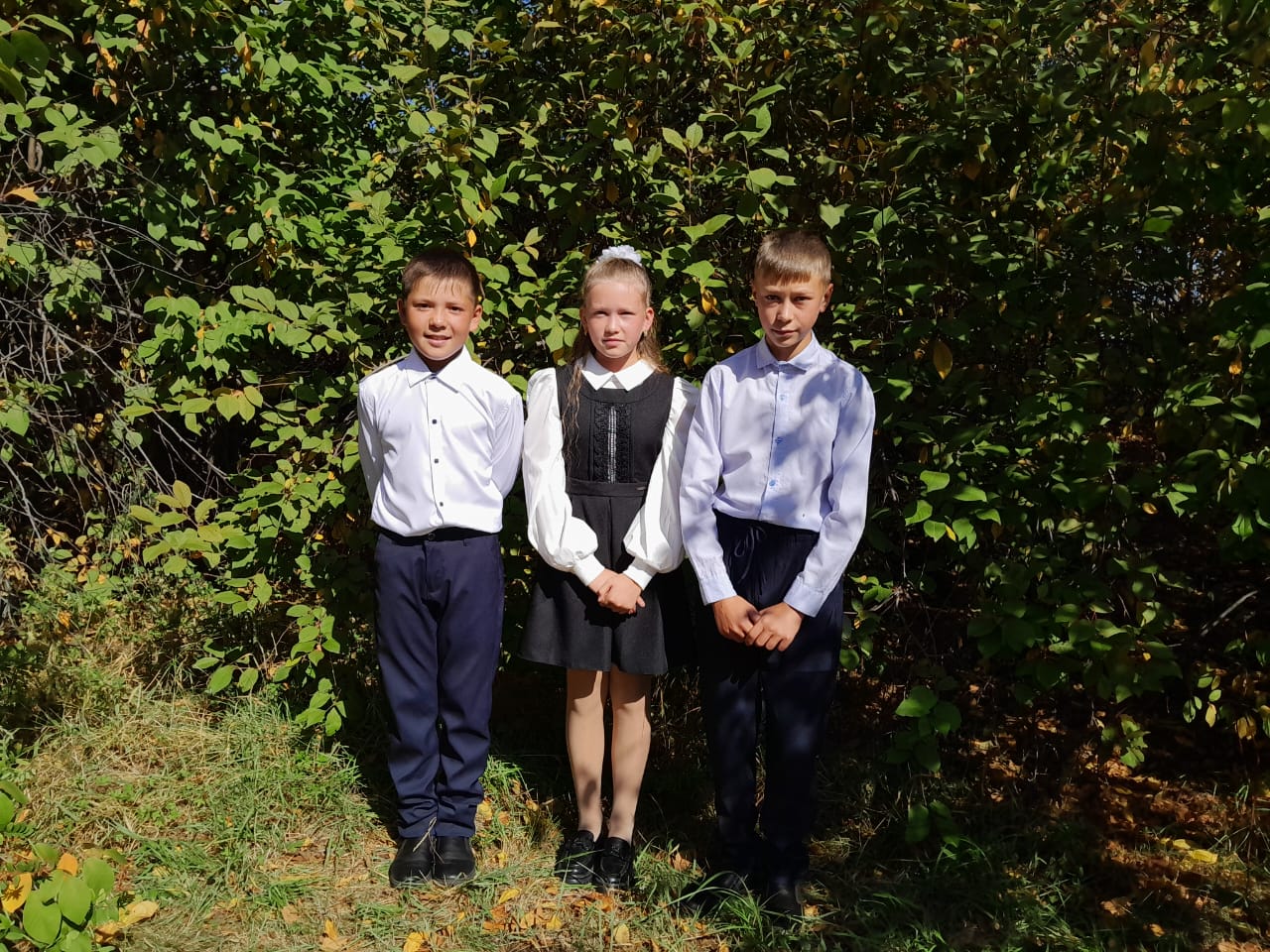 Моя деревня
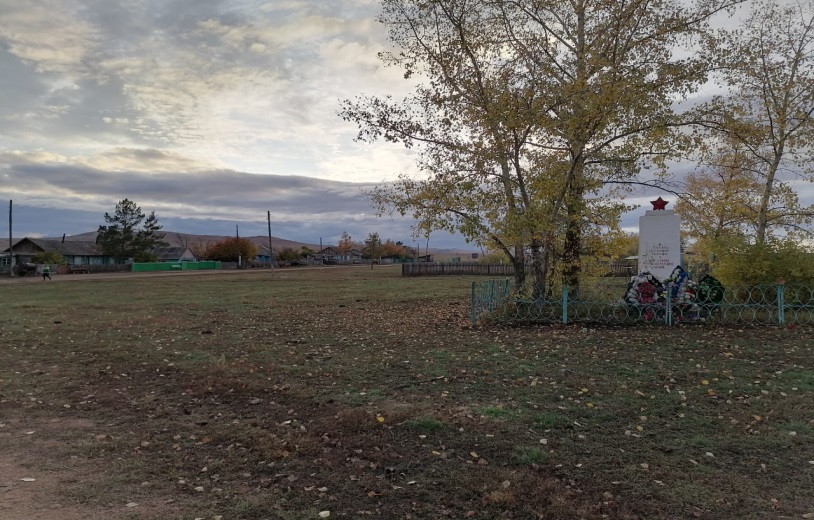 Мои Достижения
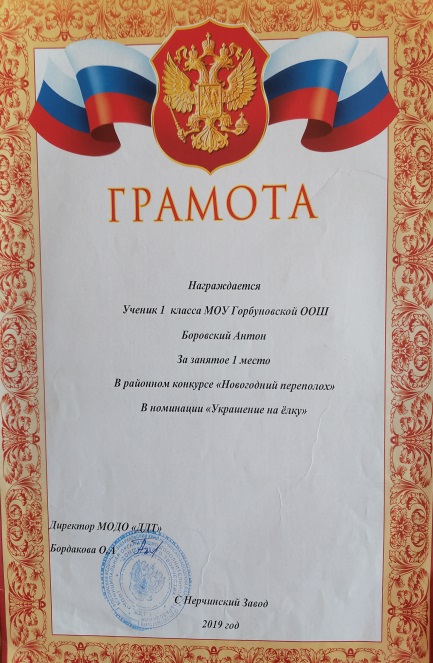 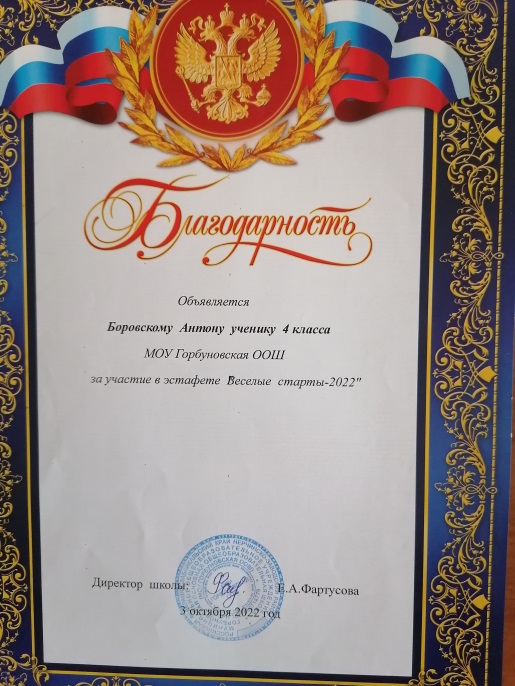 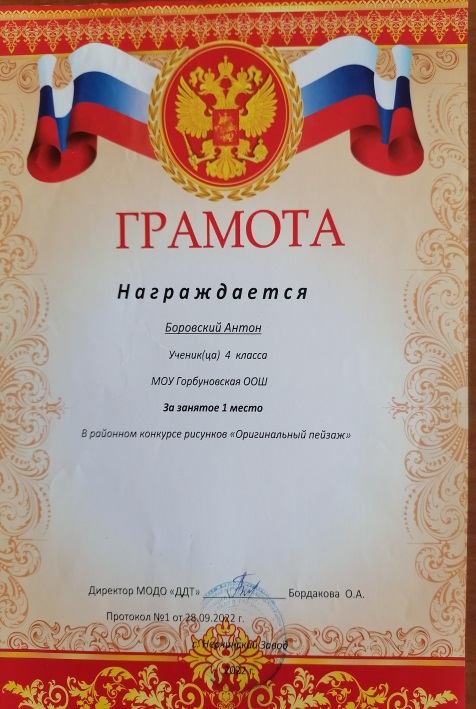 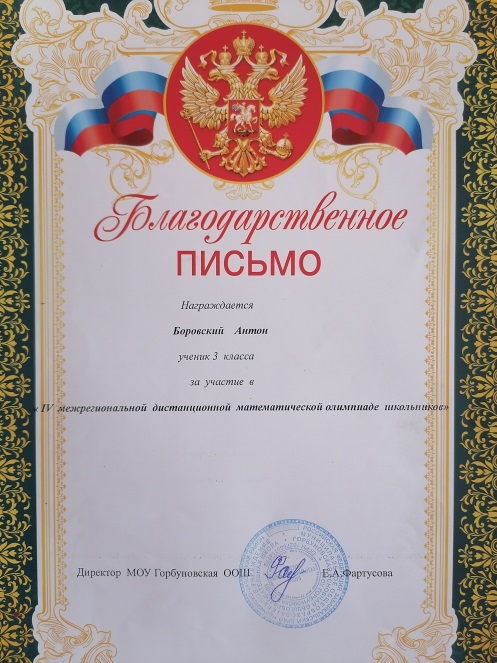 Походы и праздники
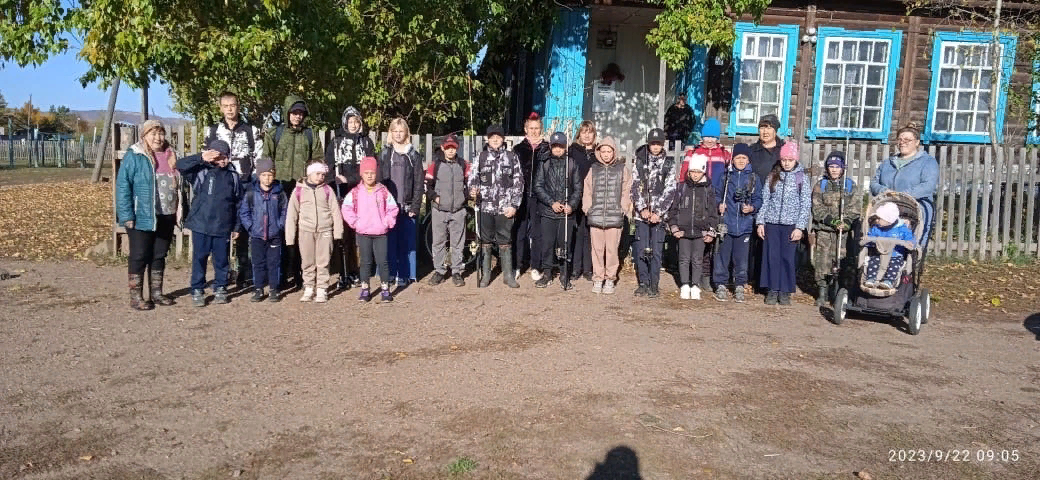 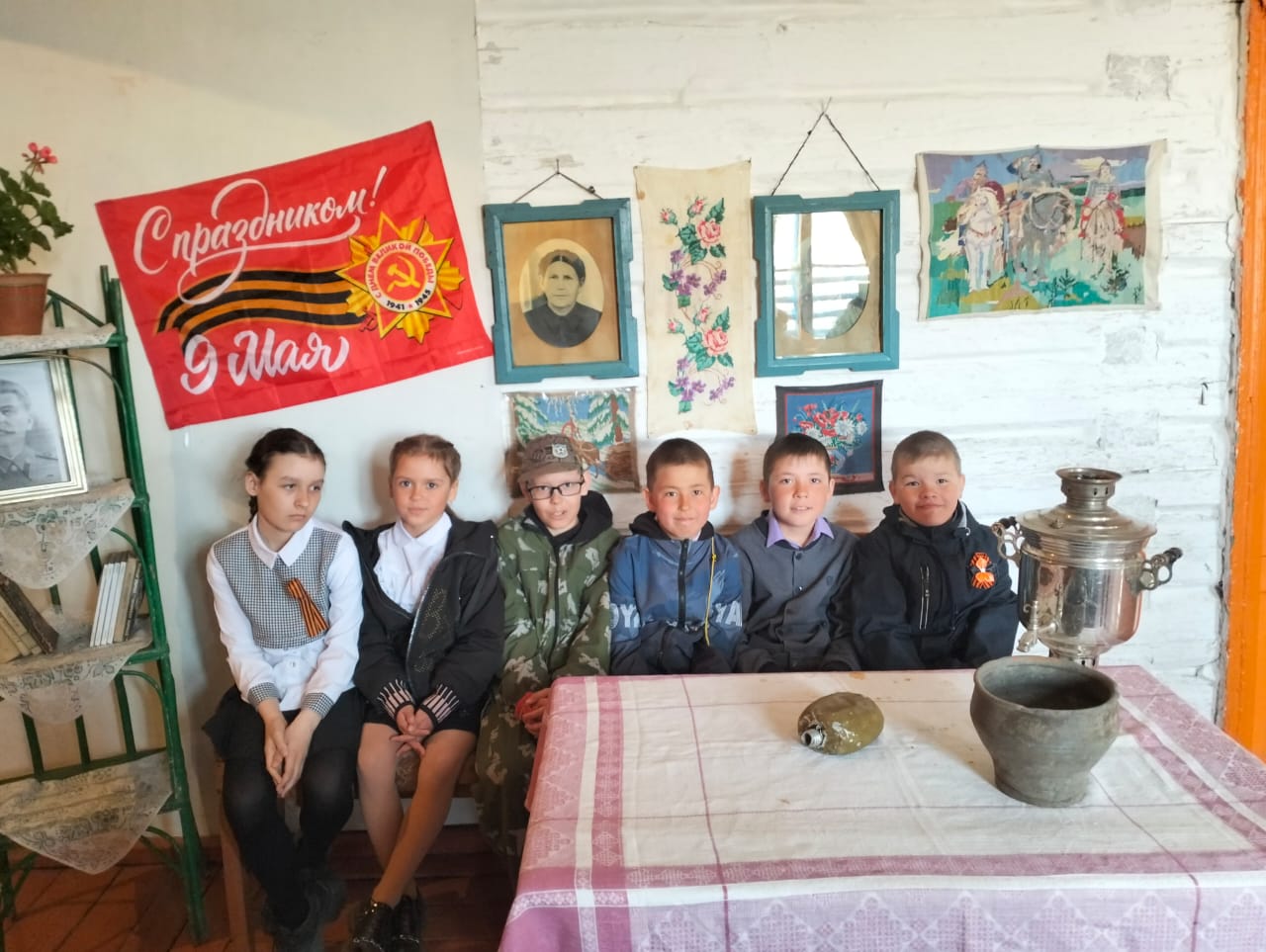 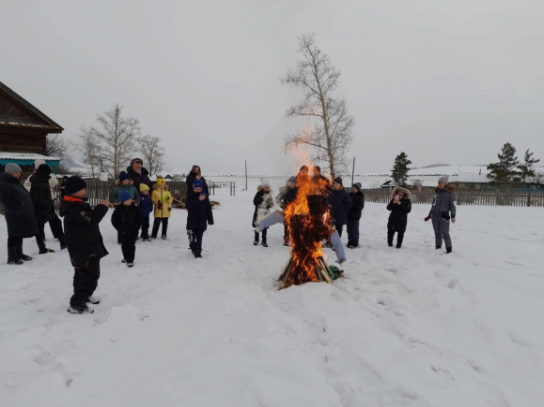